… E’ BENE TORNAR BAMBINI 
QUALCHE VOLTA
E NON VI E’ MIGLIOR TEMPO 
CHE IL NATALE,
ALLORCHE’ 
IL SUO POTENTE FONDATORE 
ERA EGLI STESSO UN BAMBINO. 
( CHARLES DICKENS )
AUGURI AFFETTUOSI
DI 
BUON NATALE
A TUTTI VOI
DA TUTTI NOI!
BAMBINI E MAESTRE
1 B - VIA DELL’ ARTE
… ASPETTANDO NATALE!
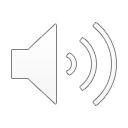 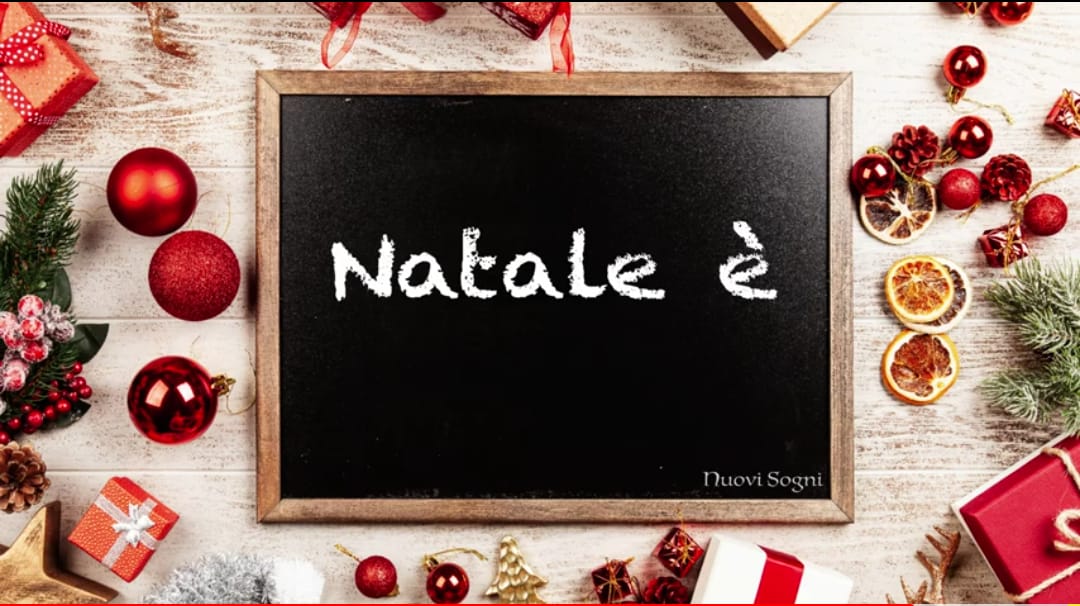 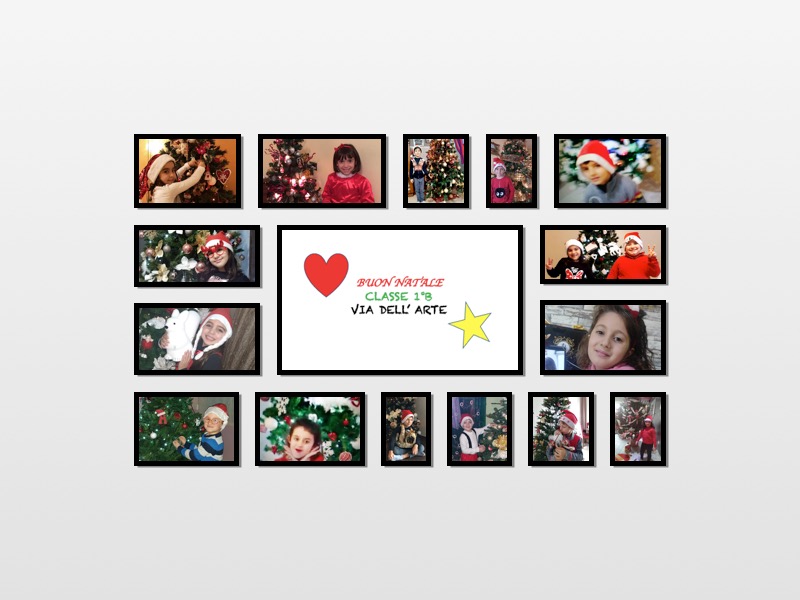 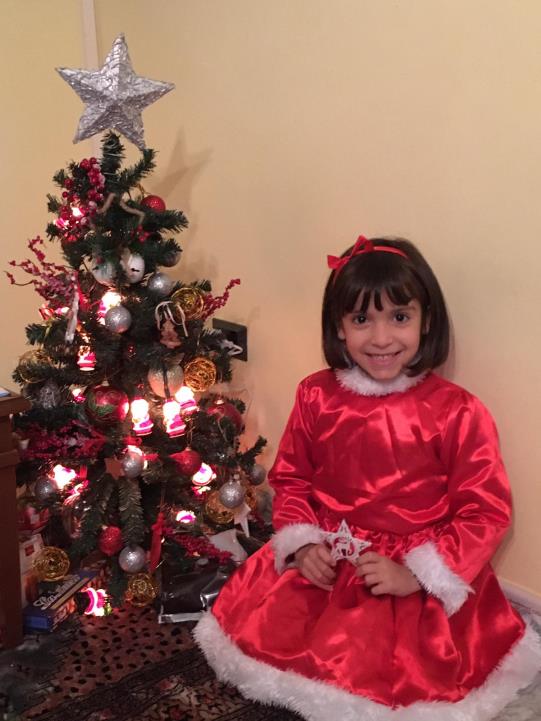 SOFIA
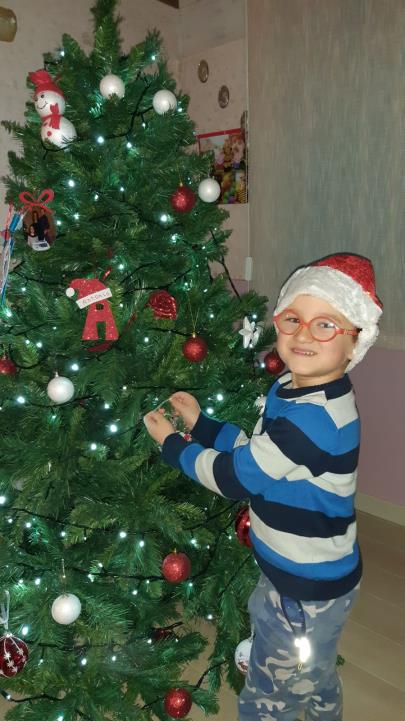 ANTONIO
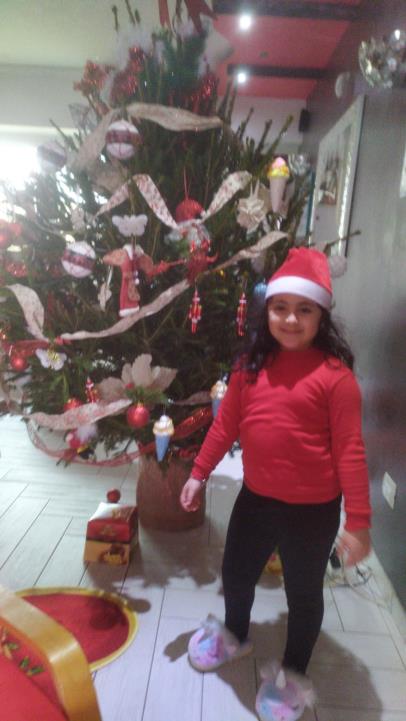 CELESTE
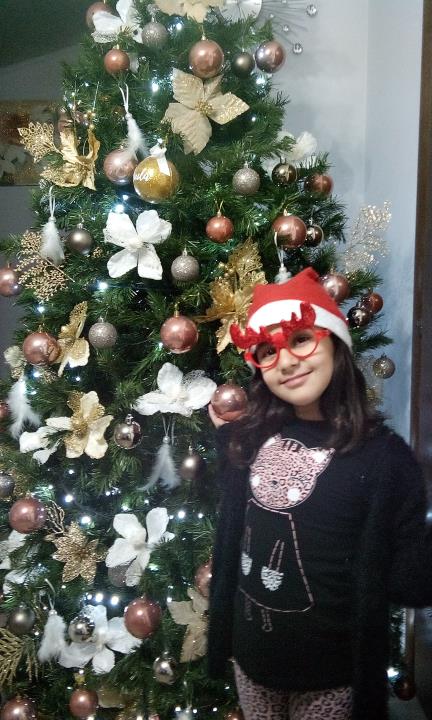 PAULA
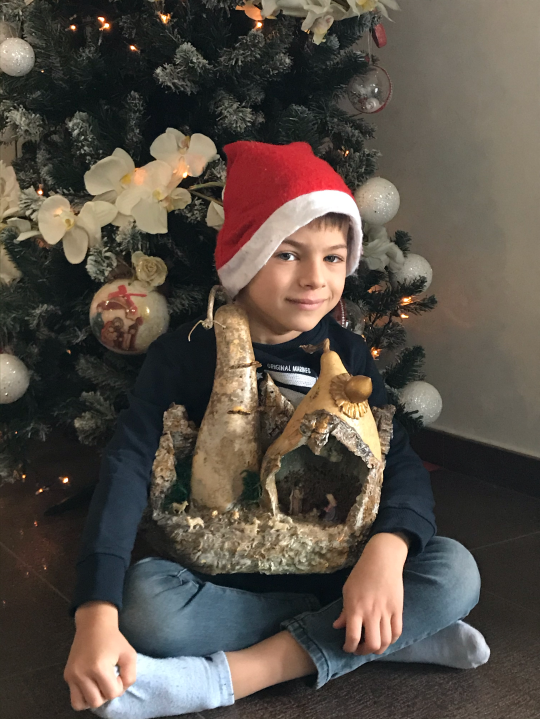 GIUSEPPE
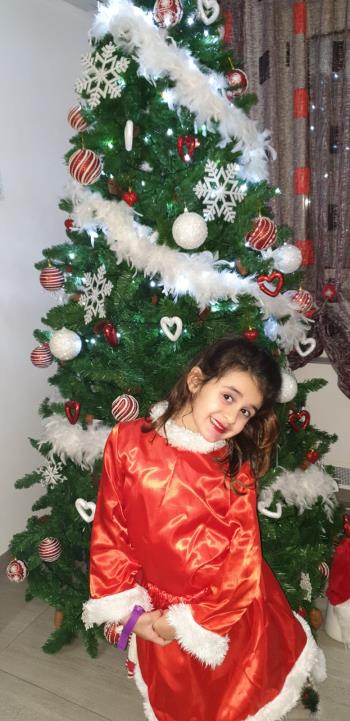 MARTINA
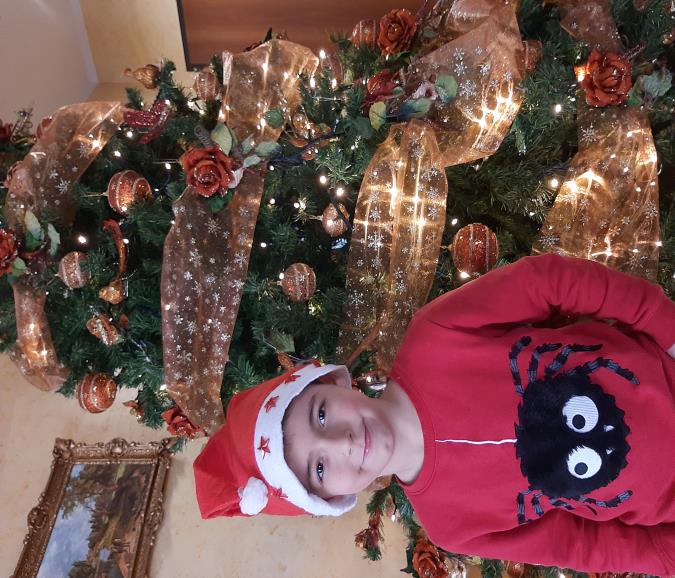 CRISTIAN
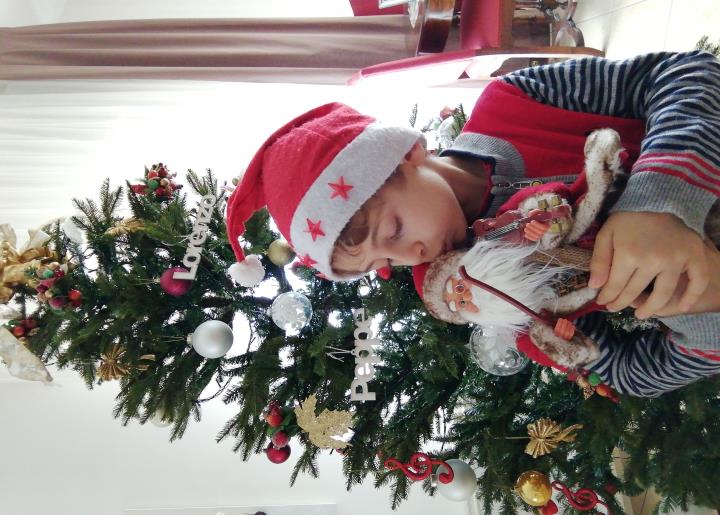 LORENZO
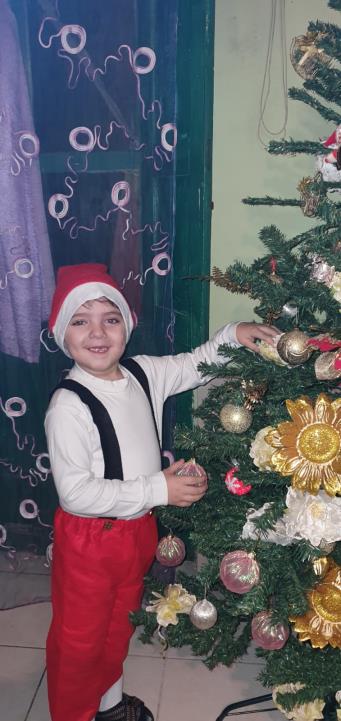 IONUT
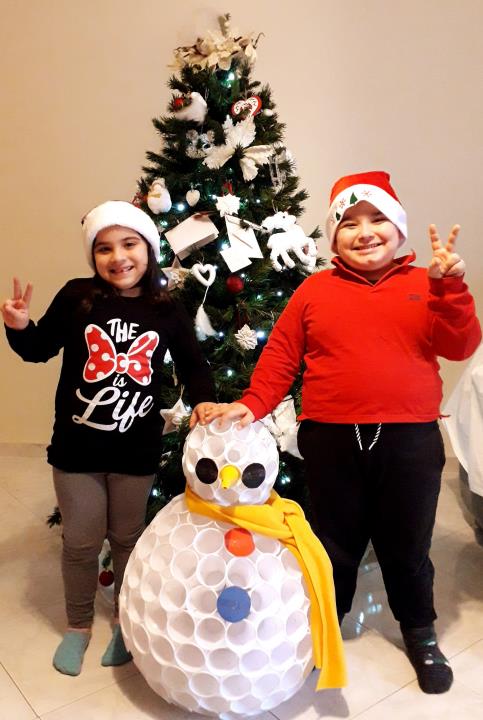 MARTINA
FRANCESCO
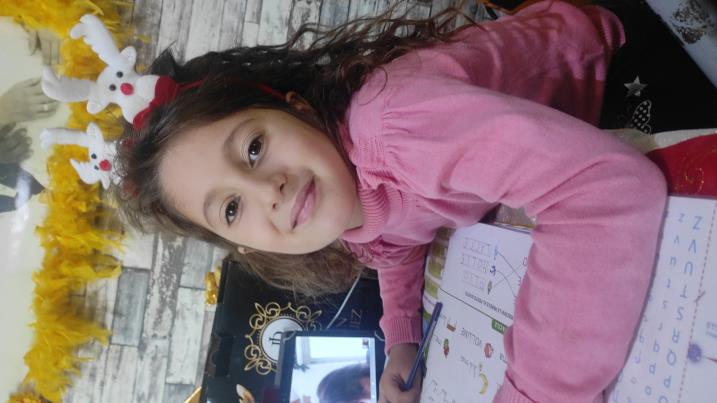 ARIANNA
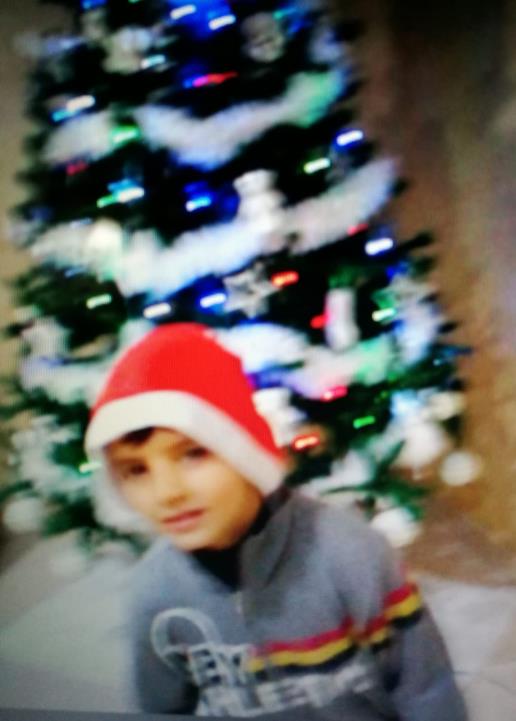 RAFFAELE
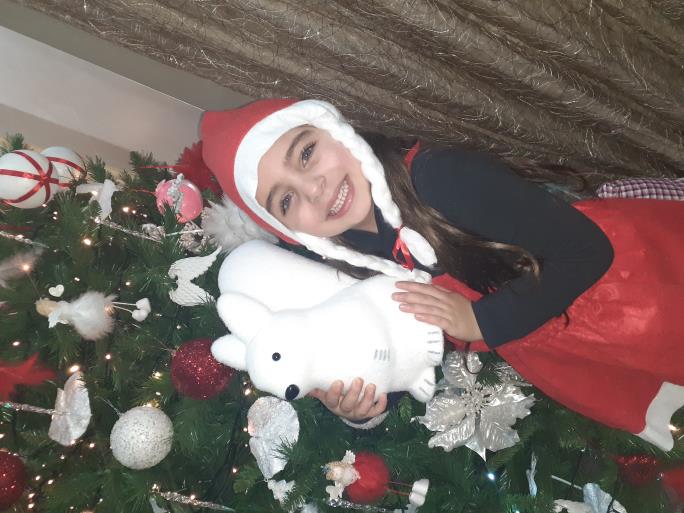 MATILDA
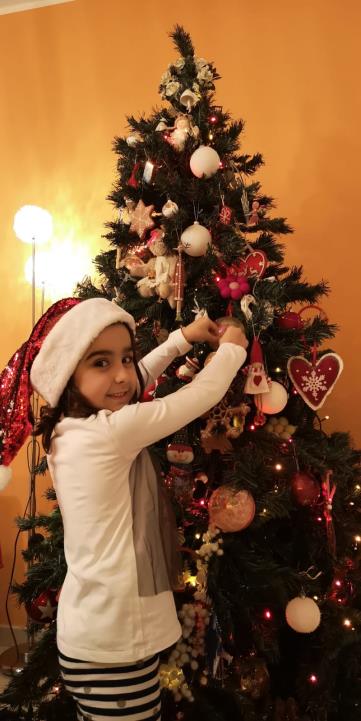 CLAUDIA
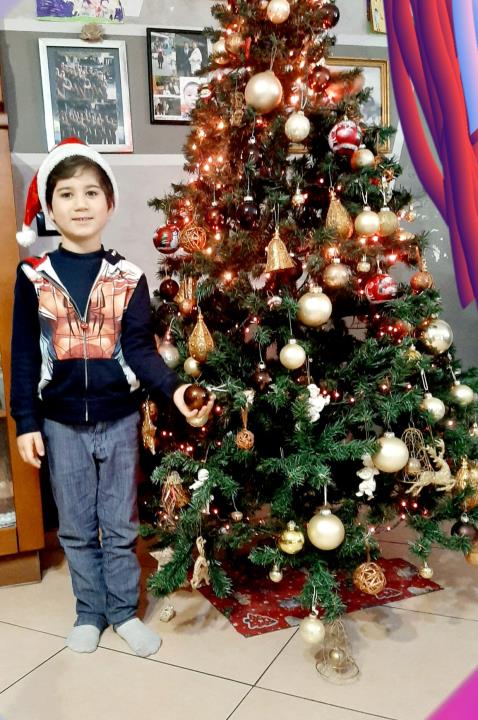 SANTIAGO
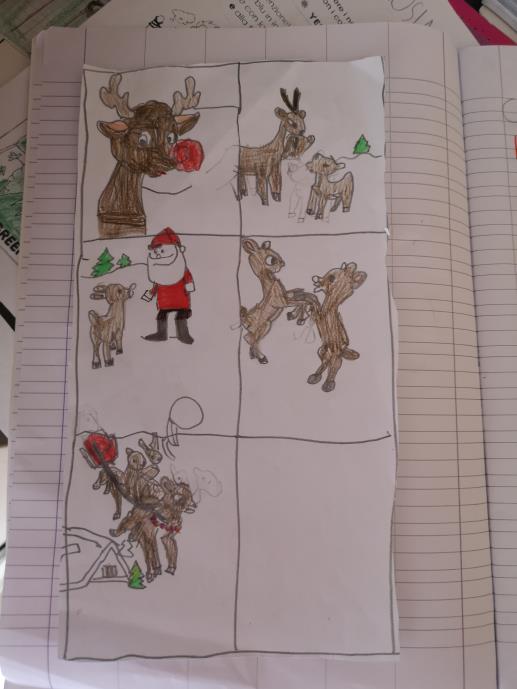 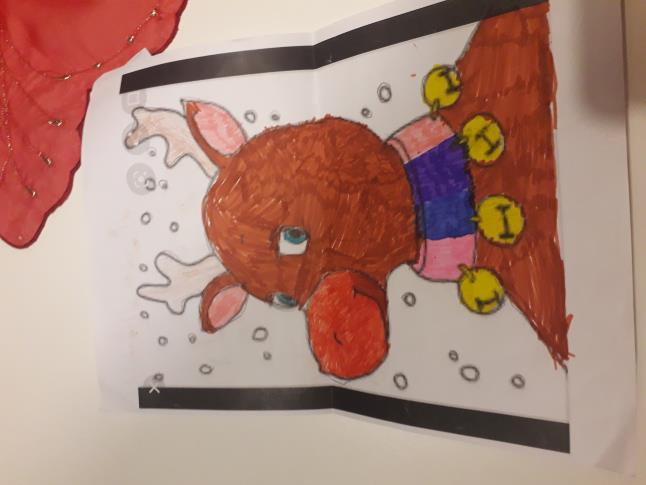 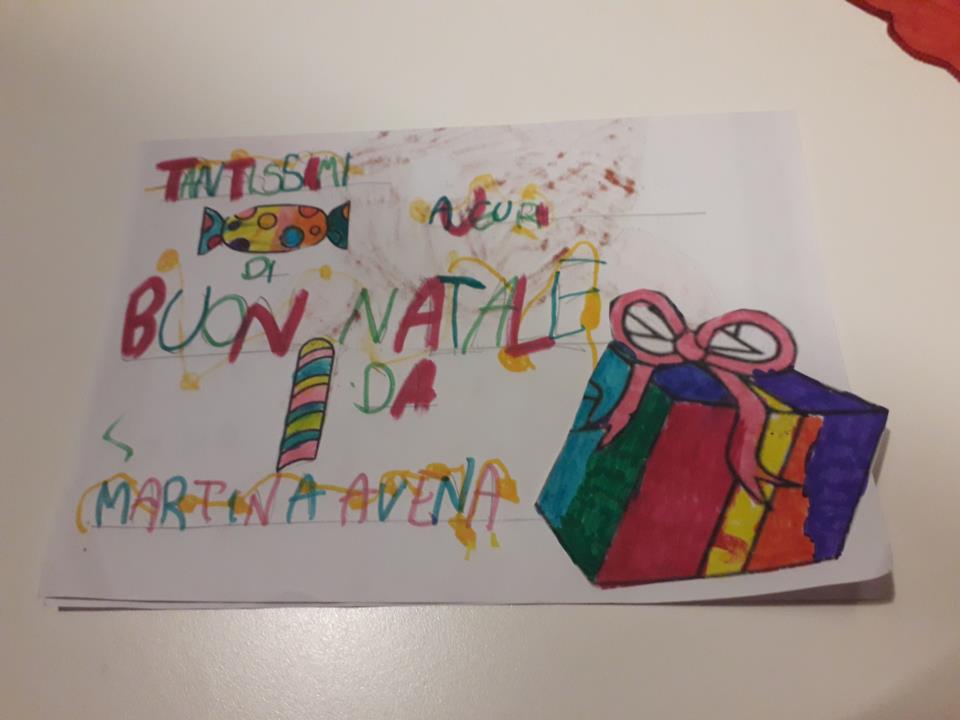 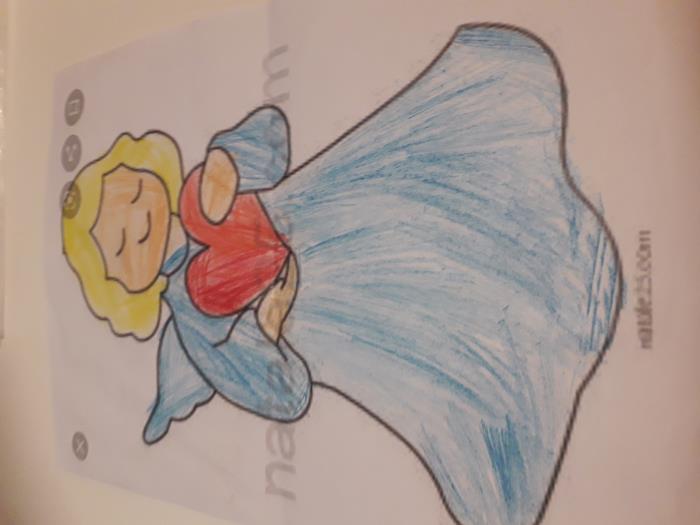 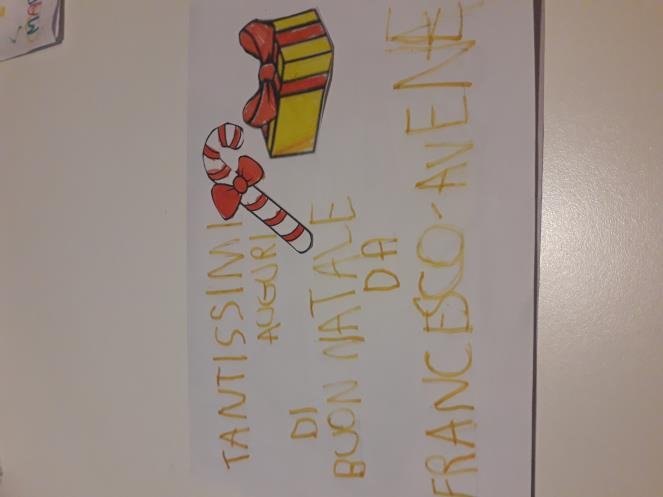 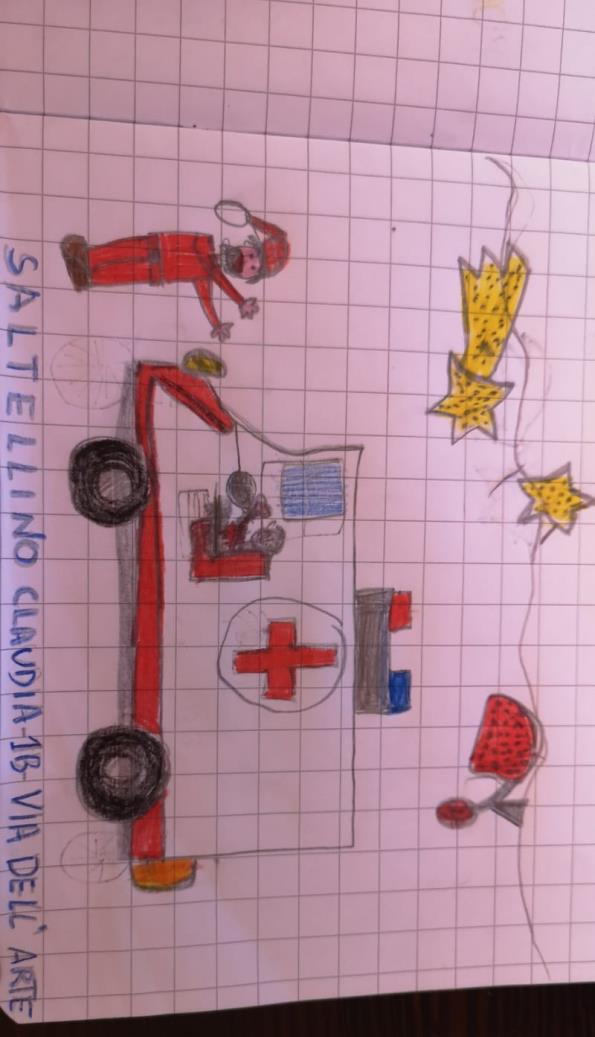 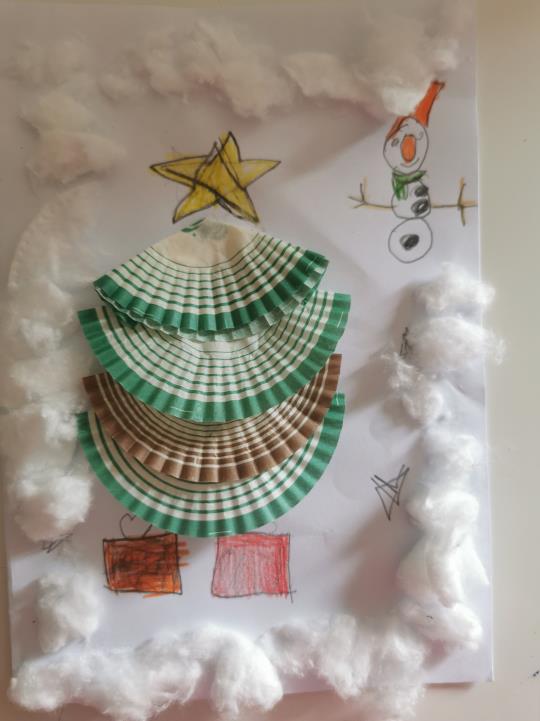 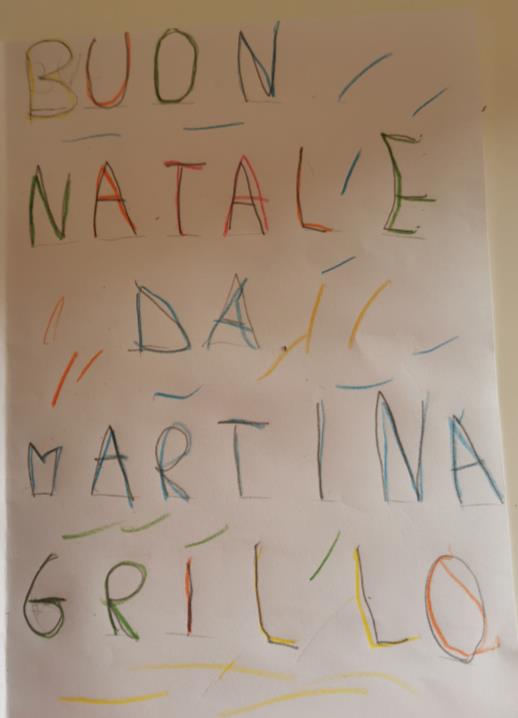 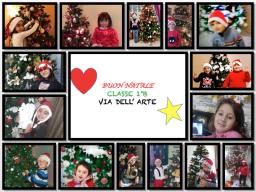 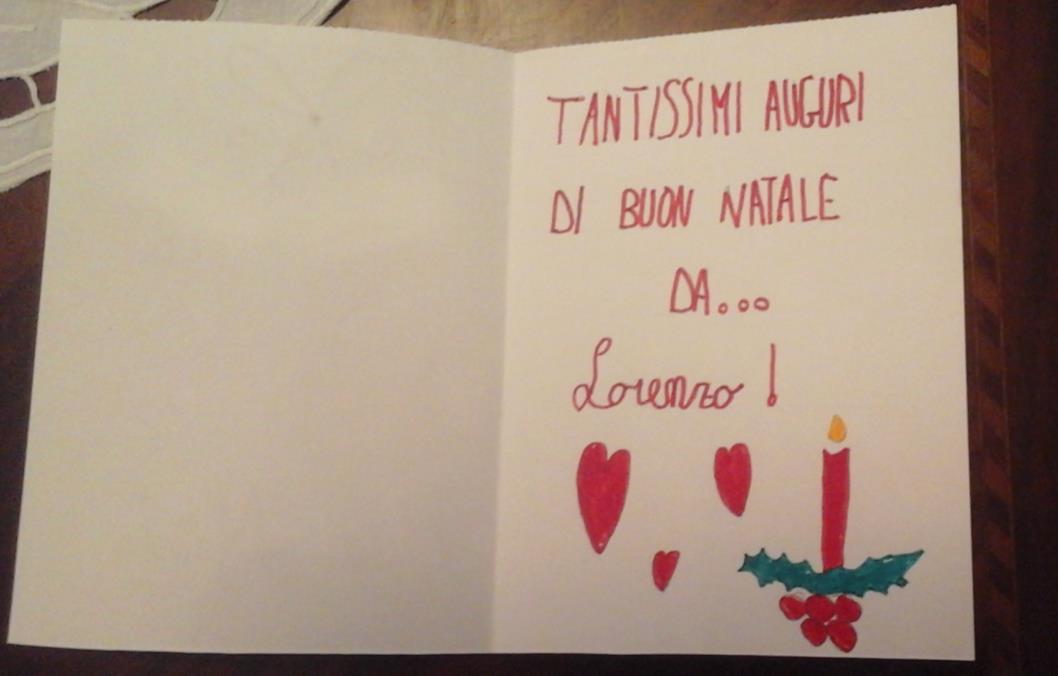 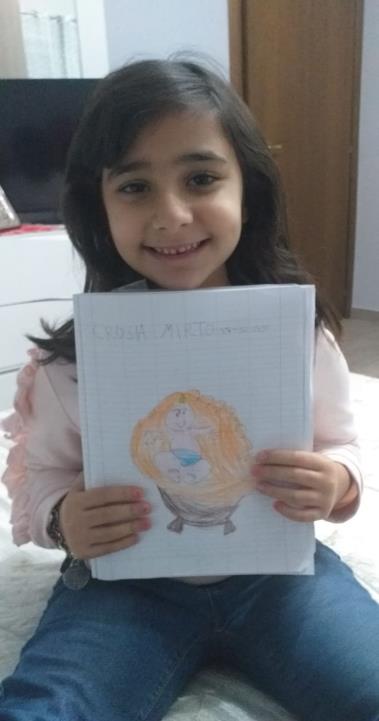 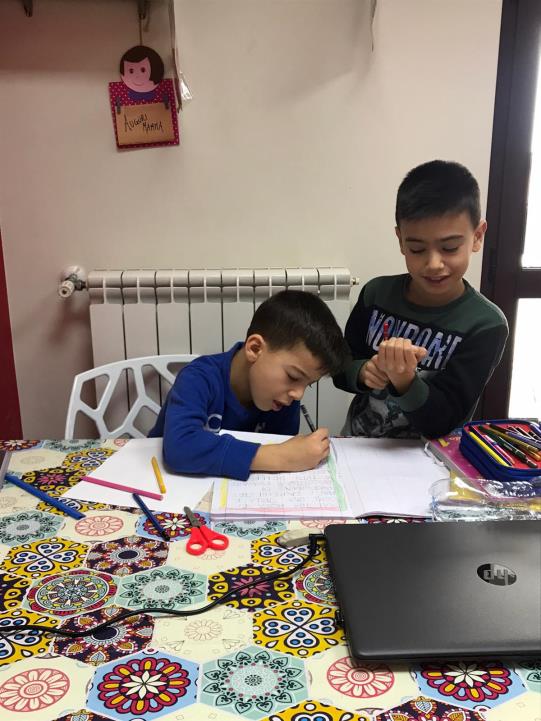 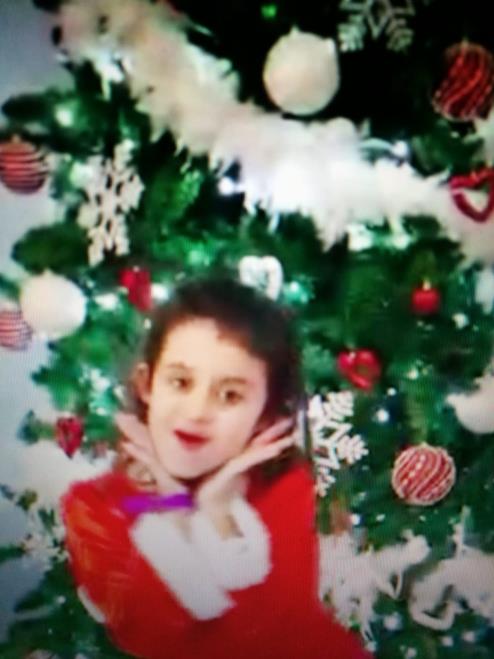 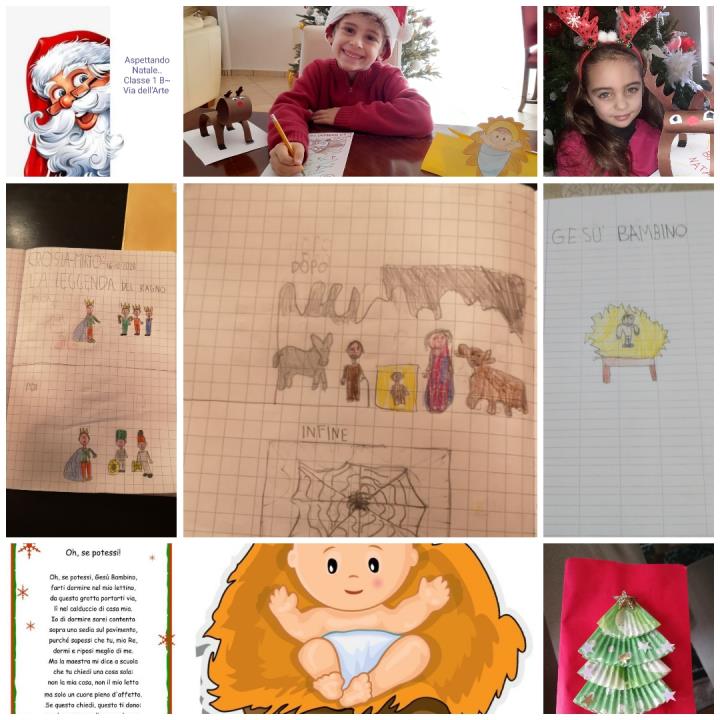 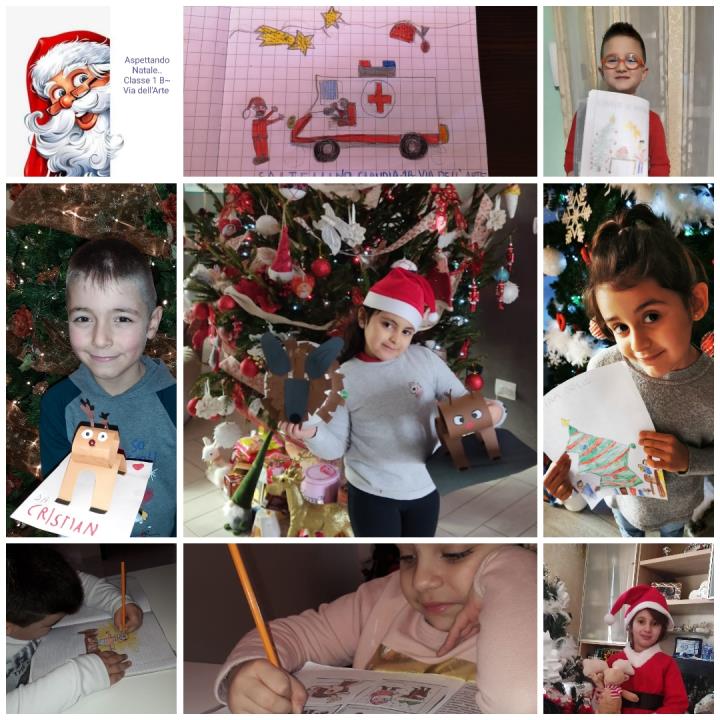 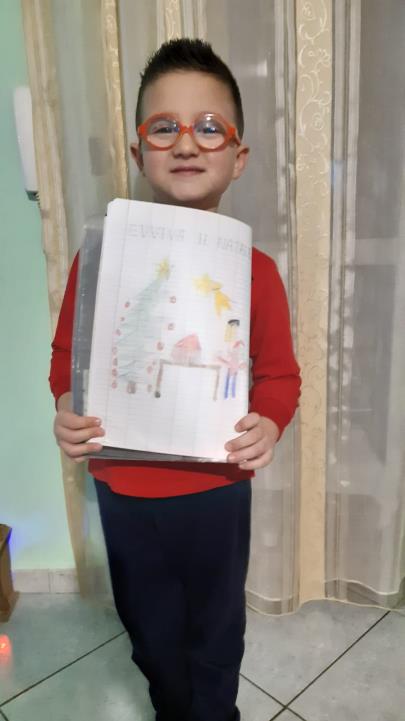 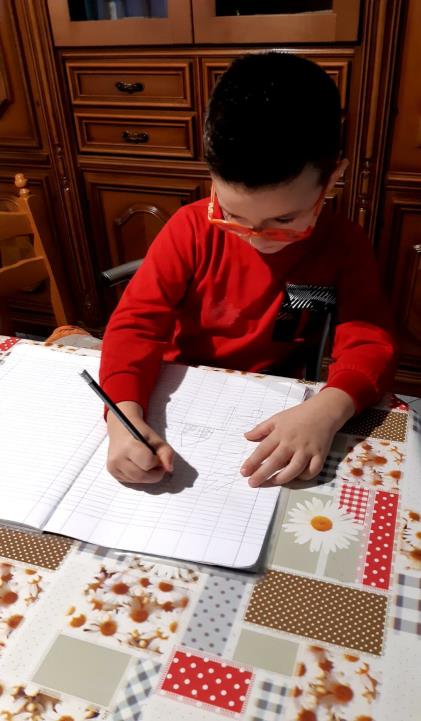 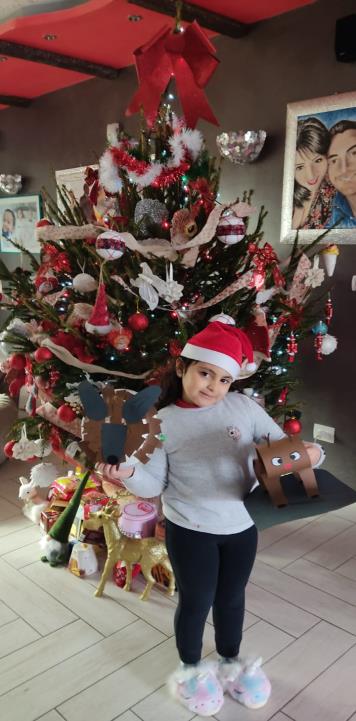 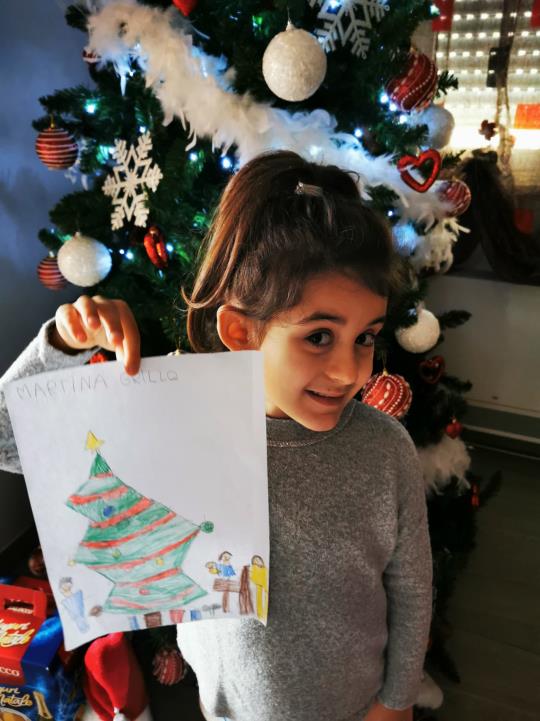 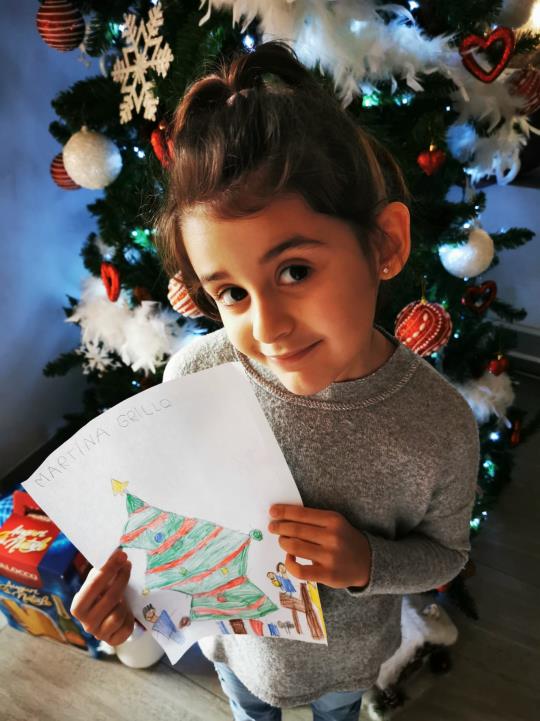 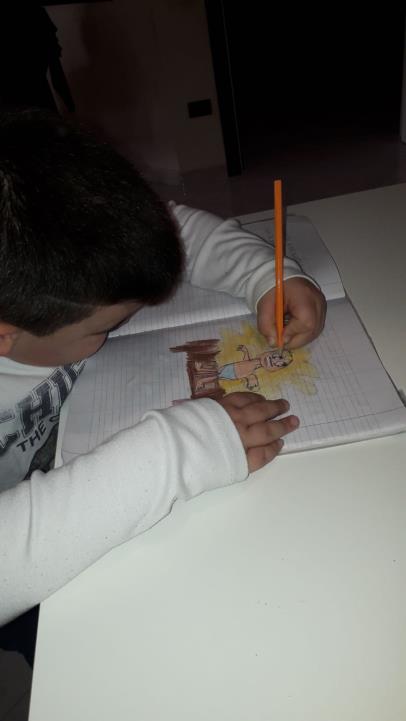 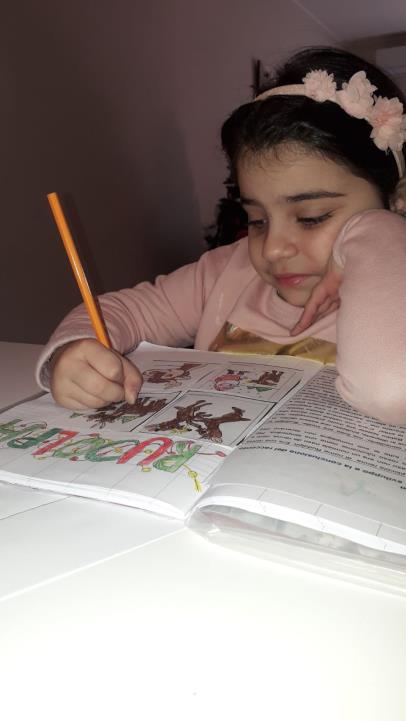 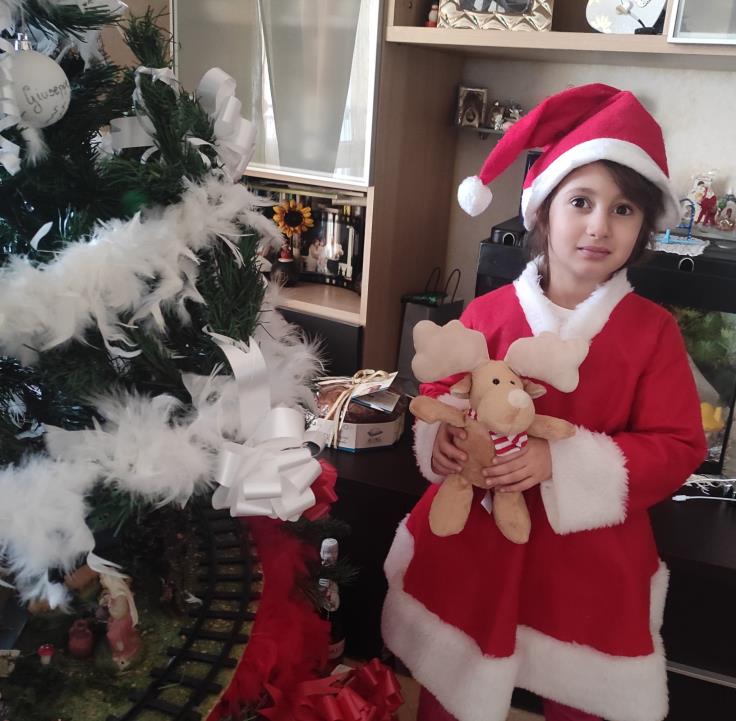 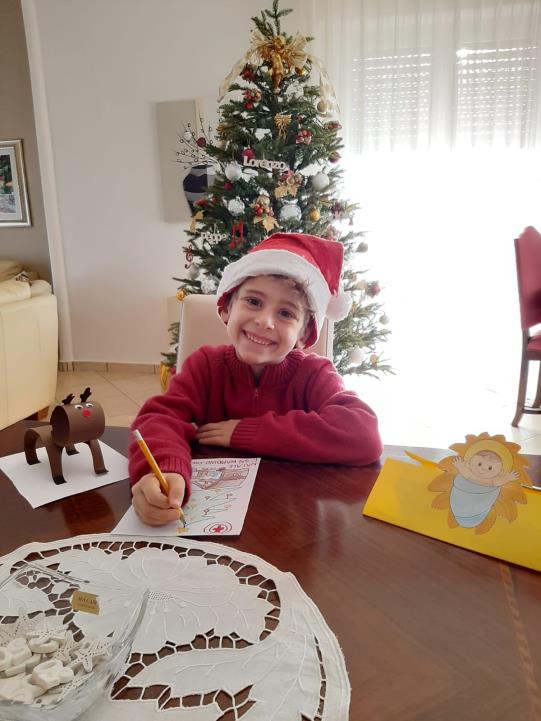 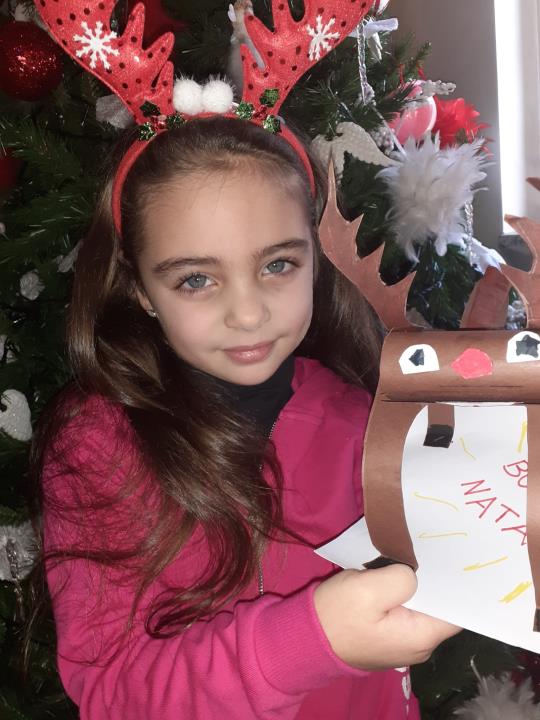 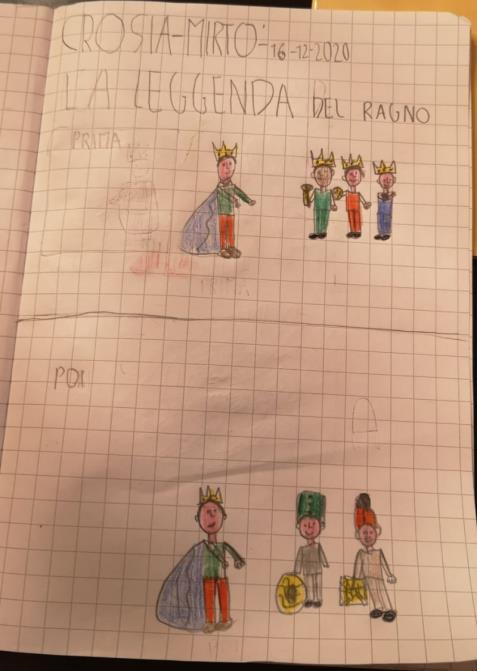 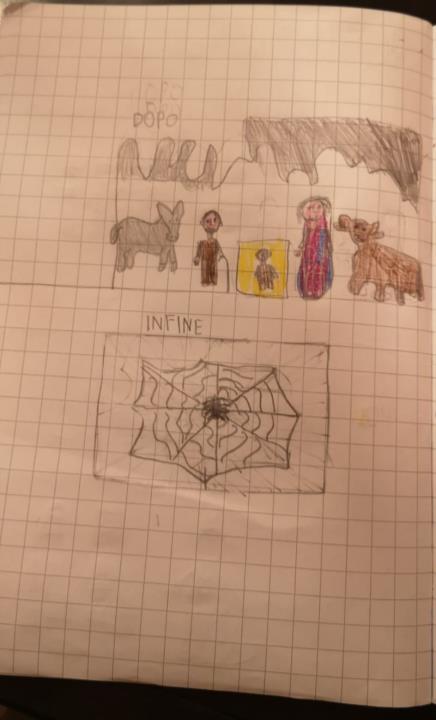 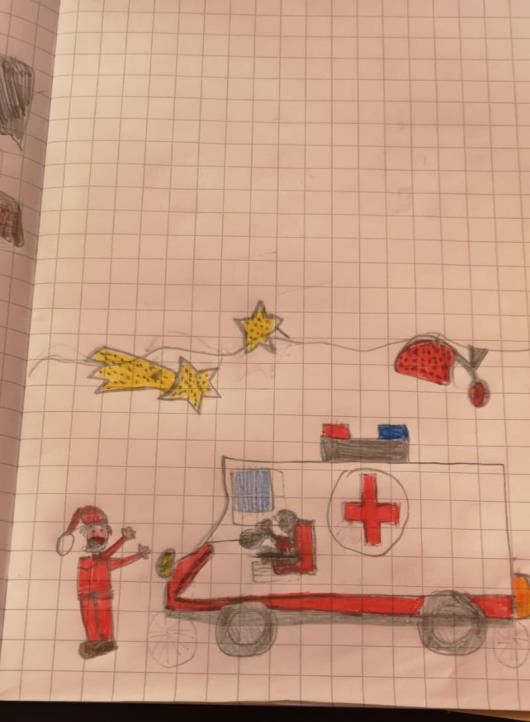 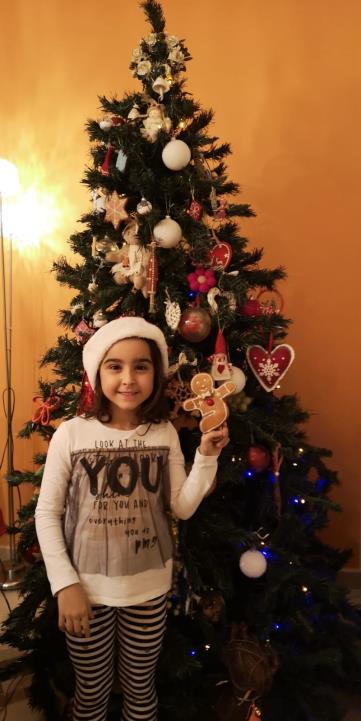 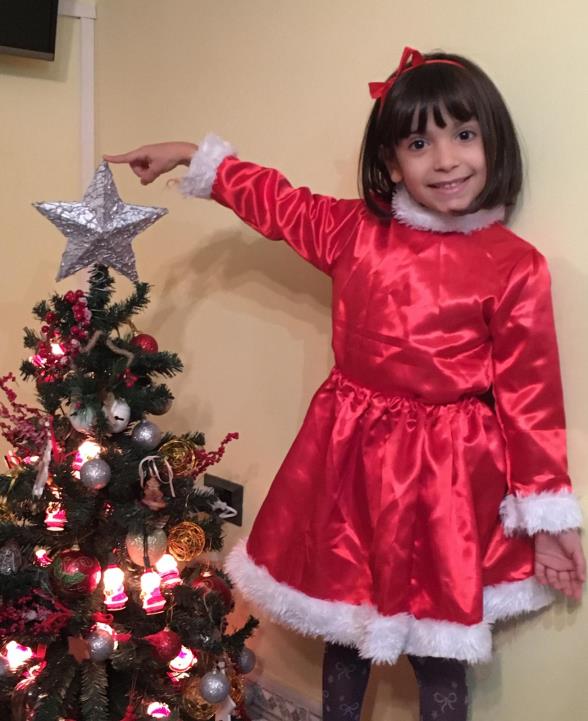 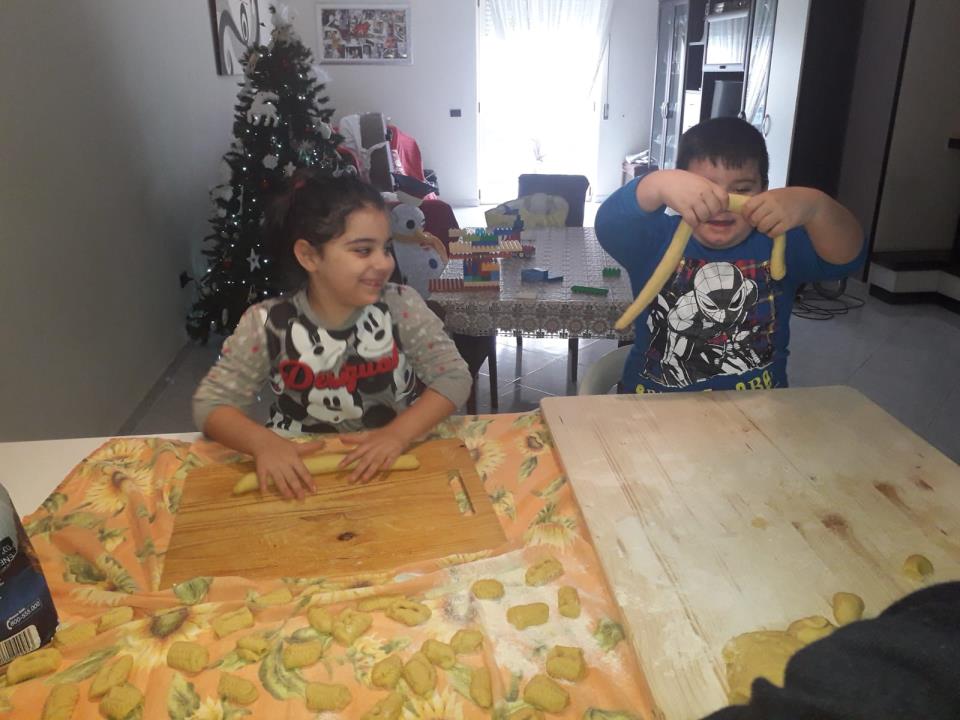 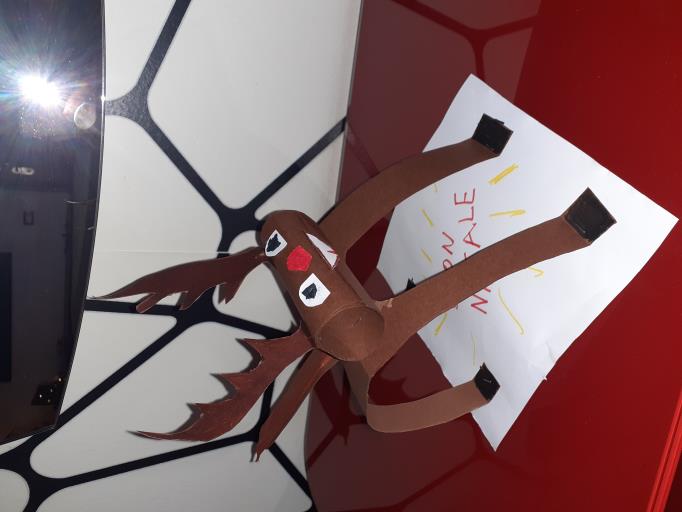 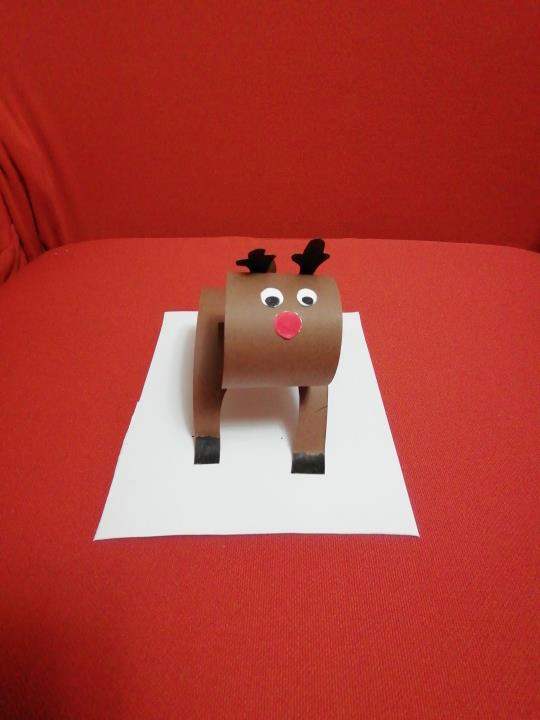 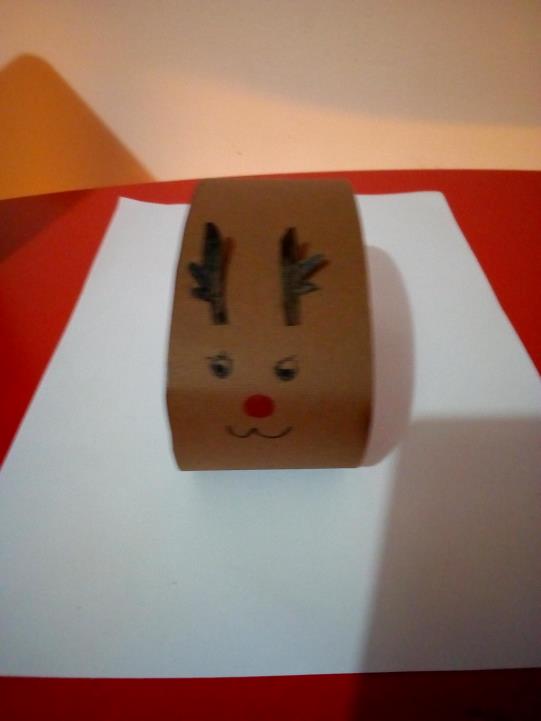 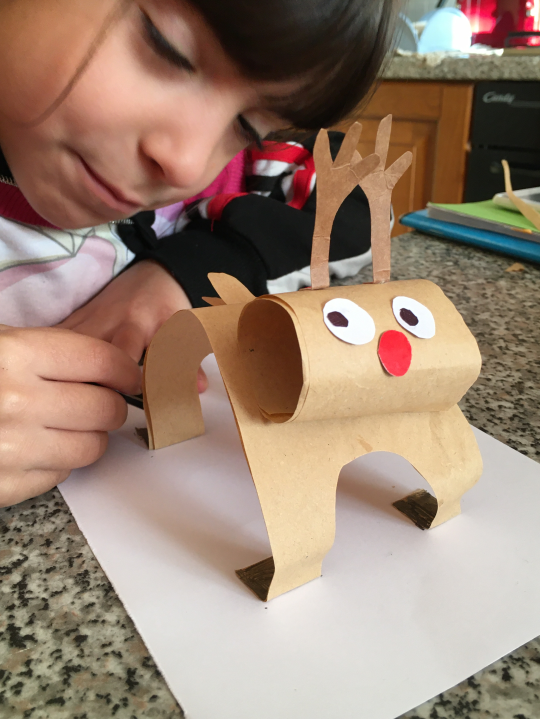 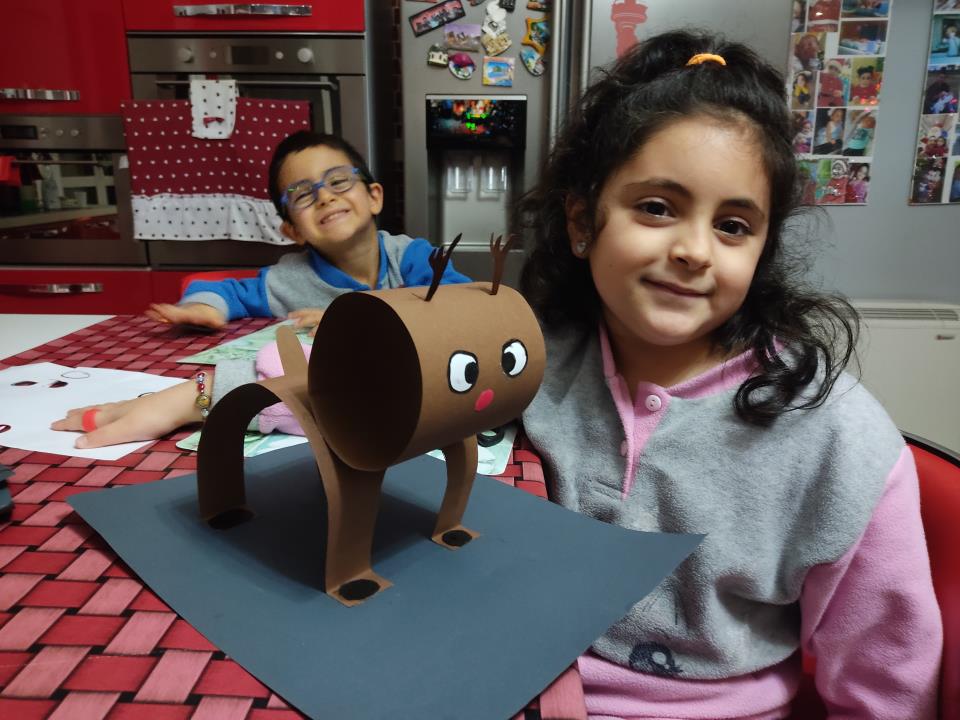 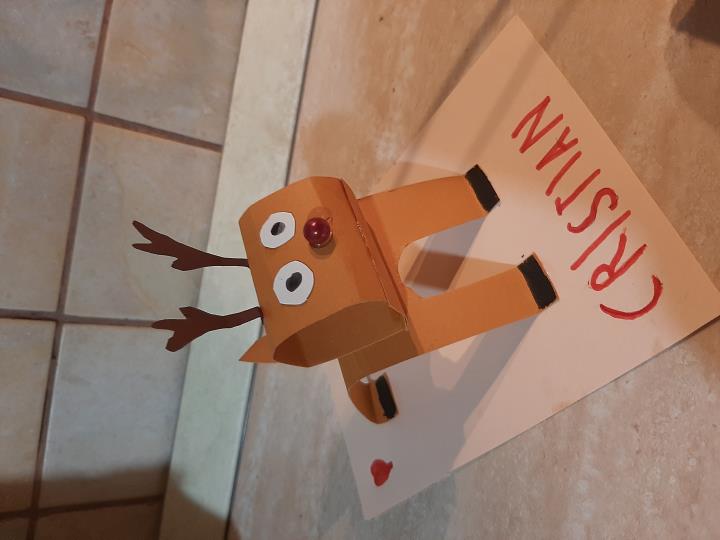 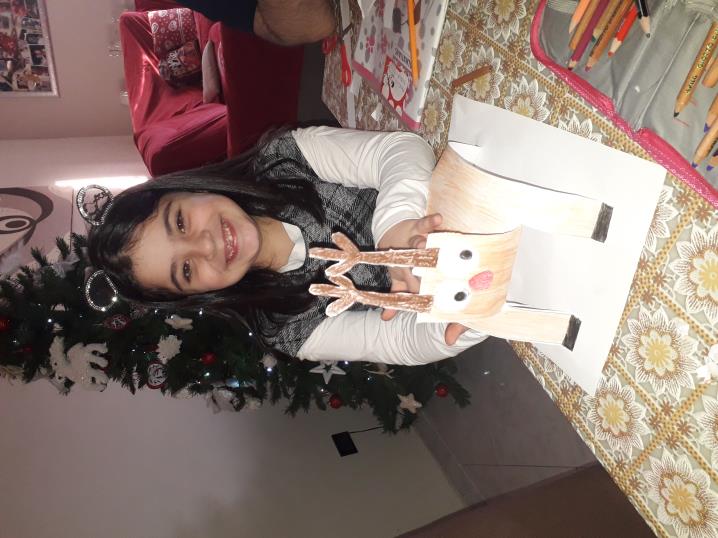 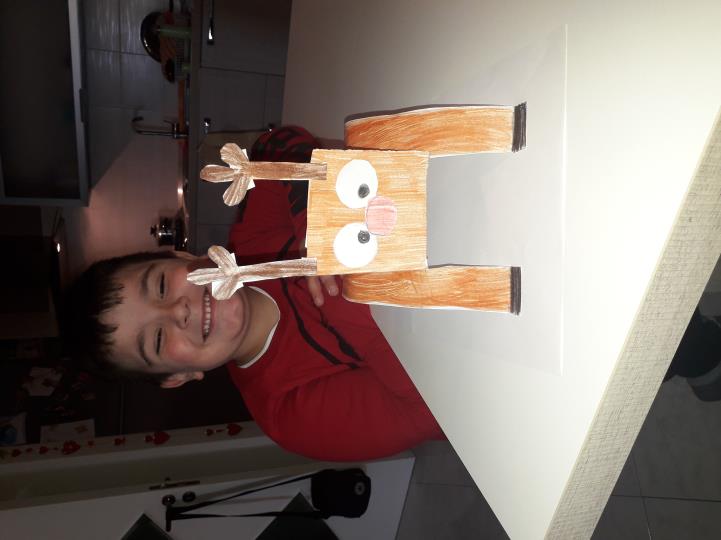 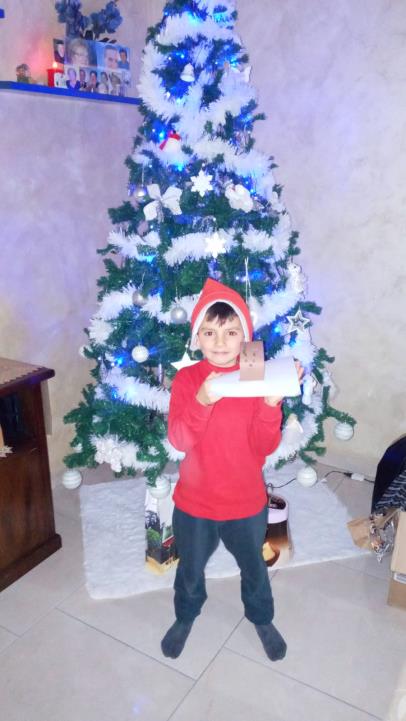 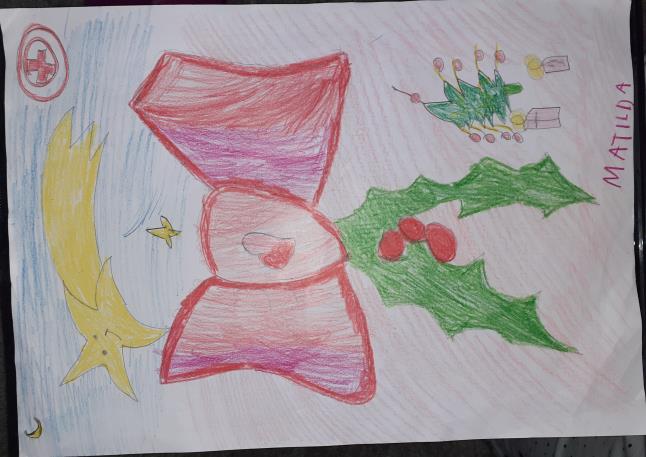 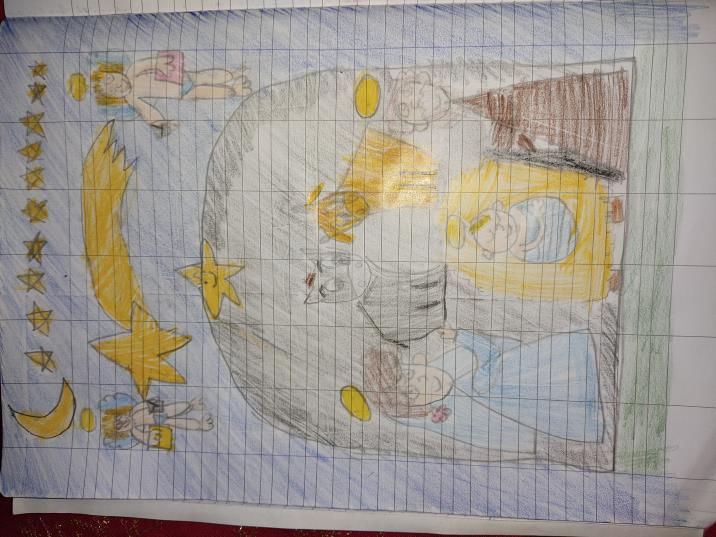 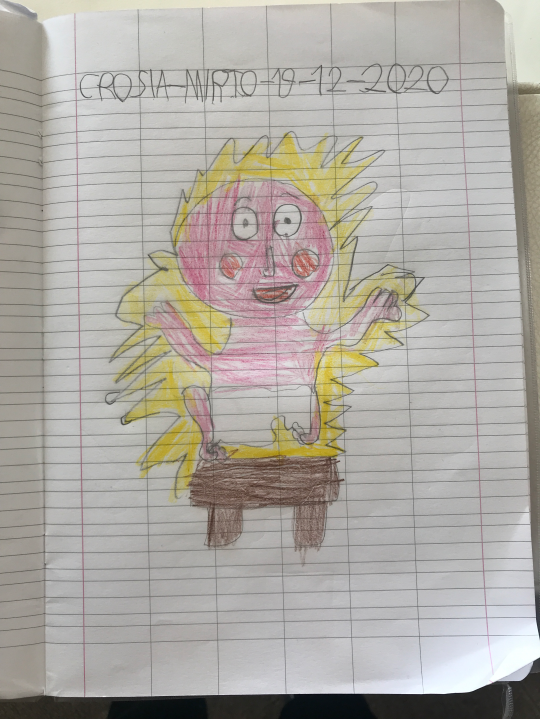 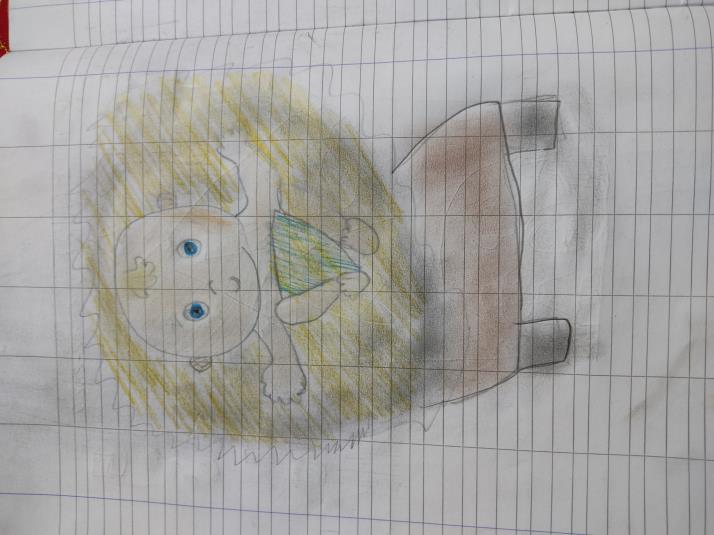 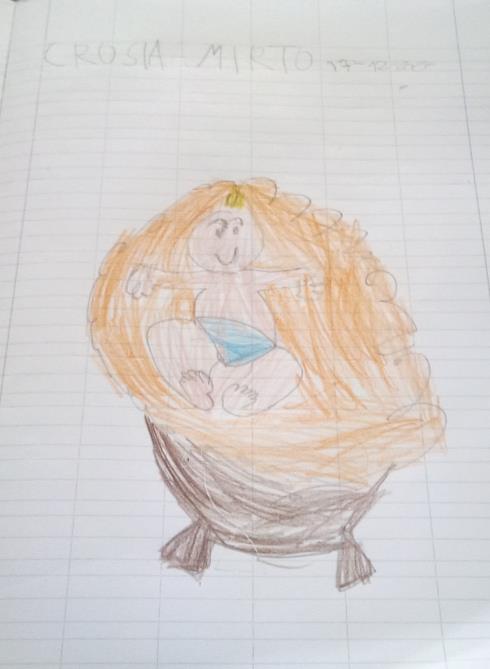 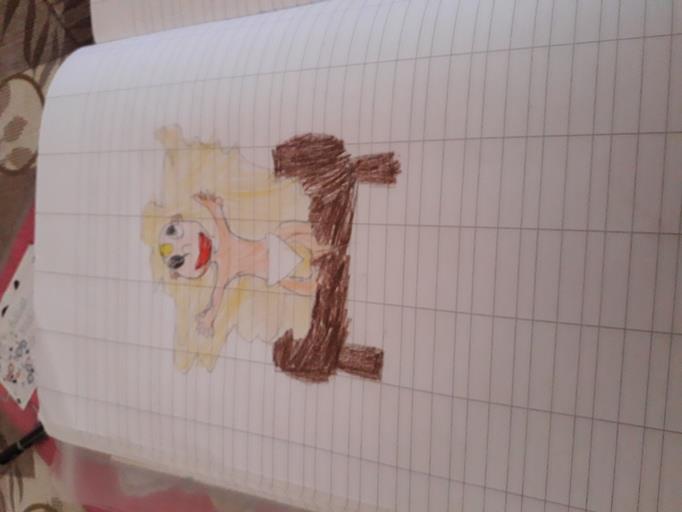 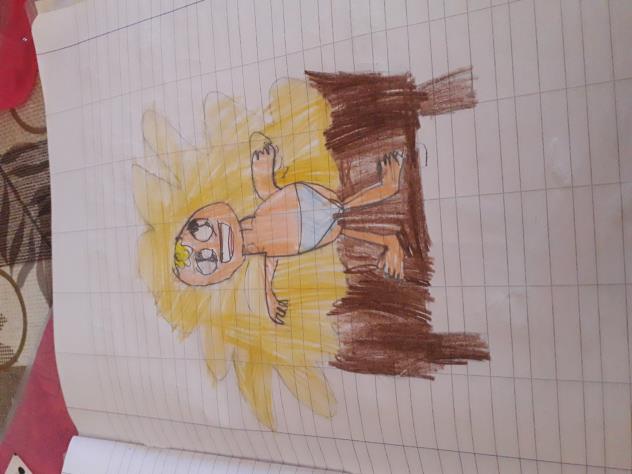 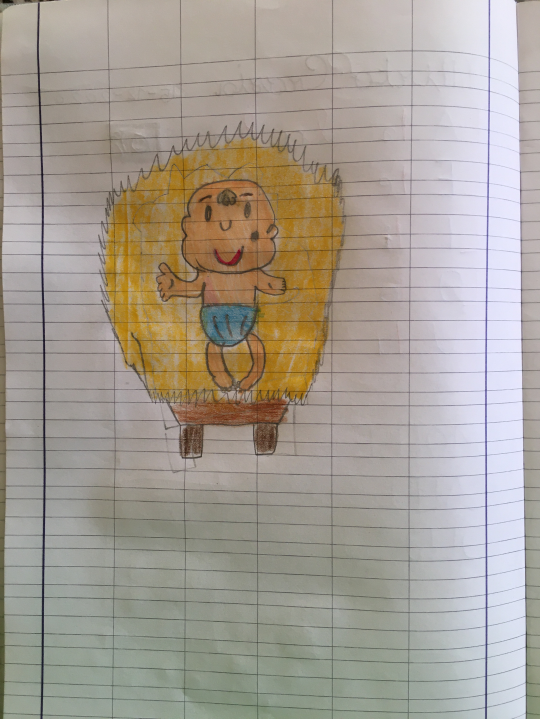 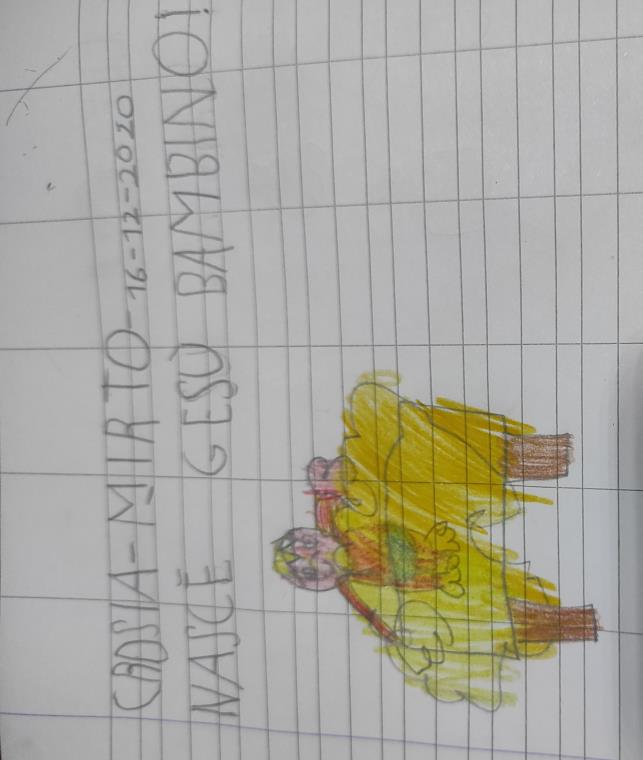 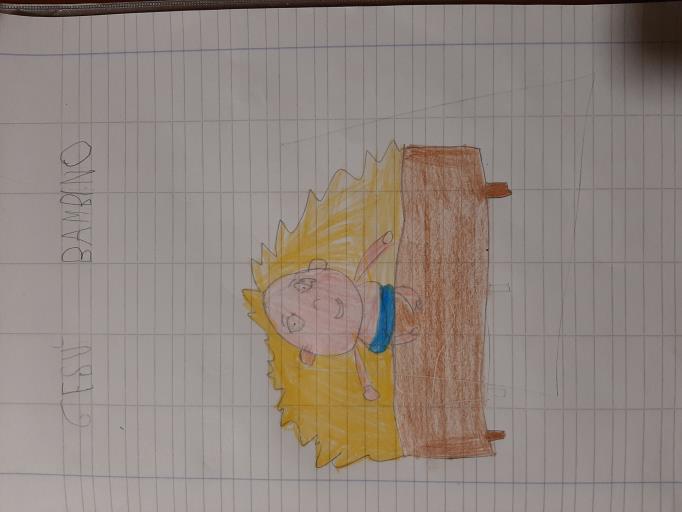 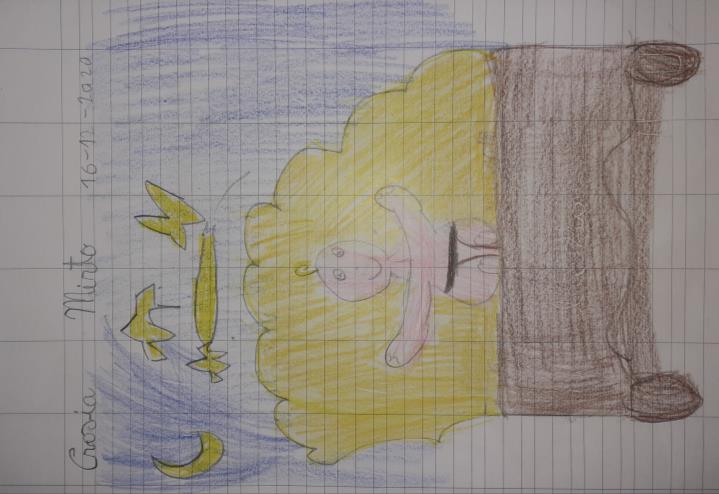 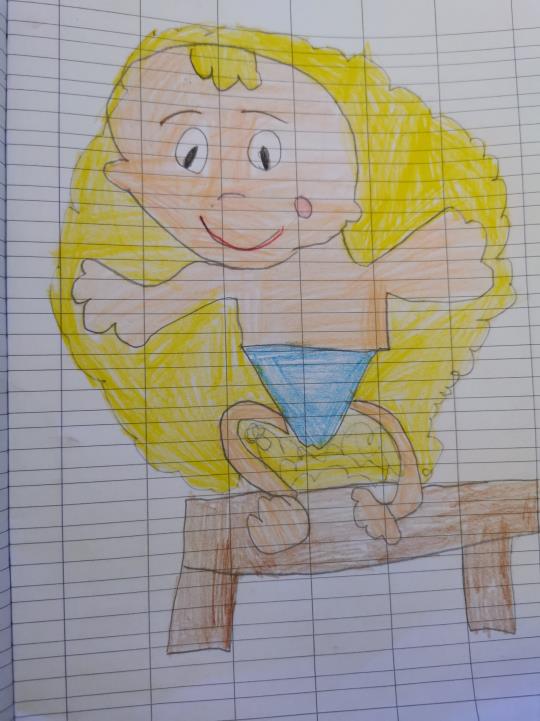 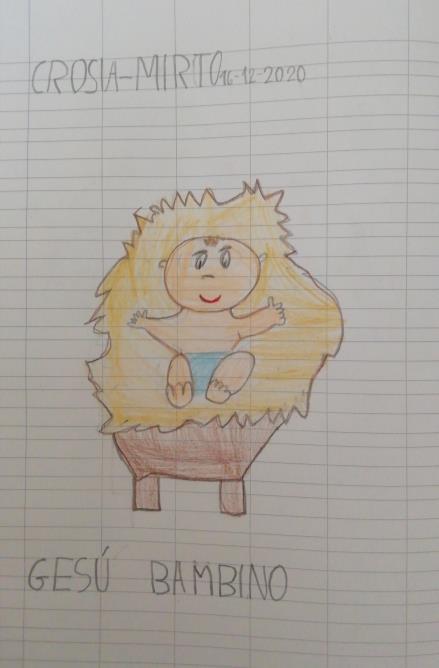 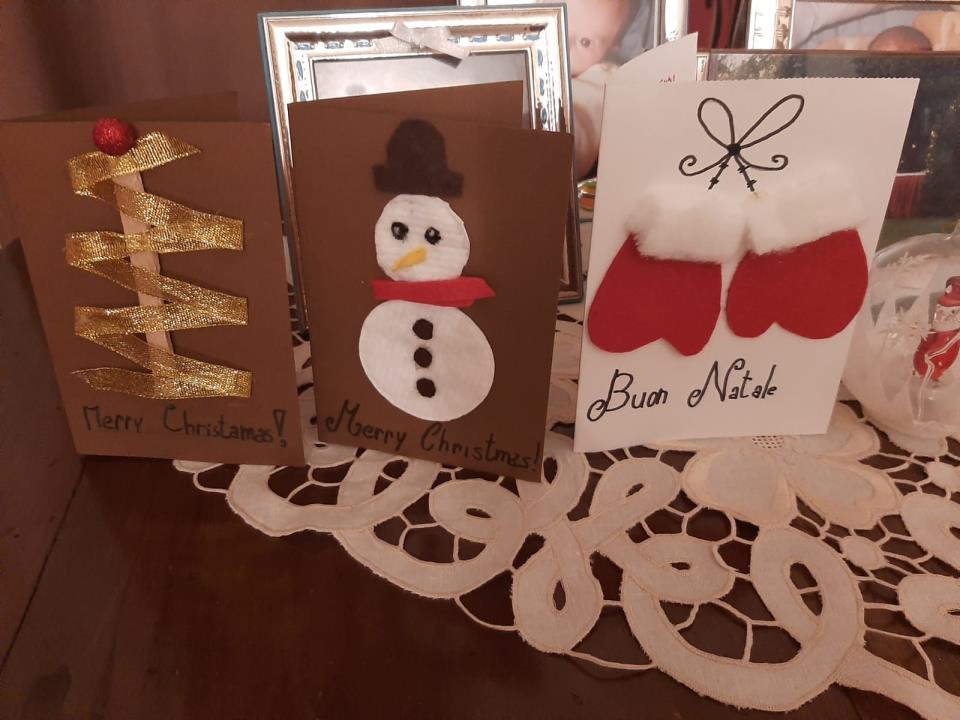 TANTI AUGURI